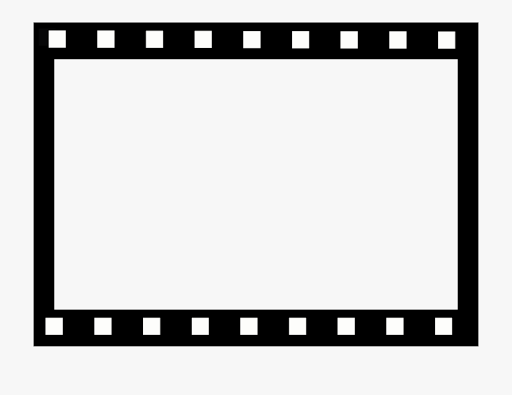 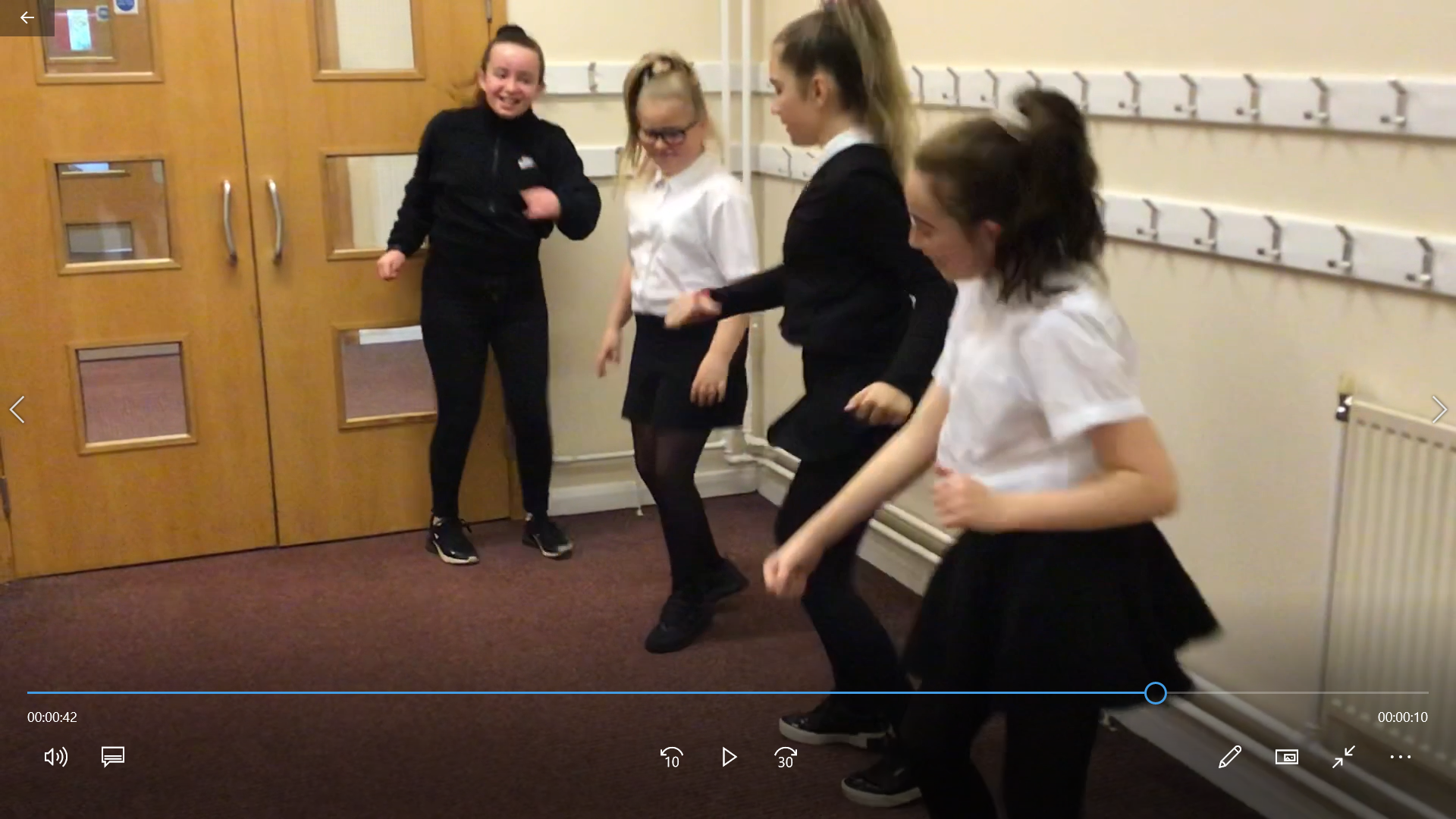 1920’s dance
Erin, Brooke, Maci and Eve.
Comng to a screen near you!
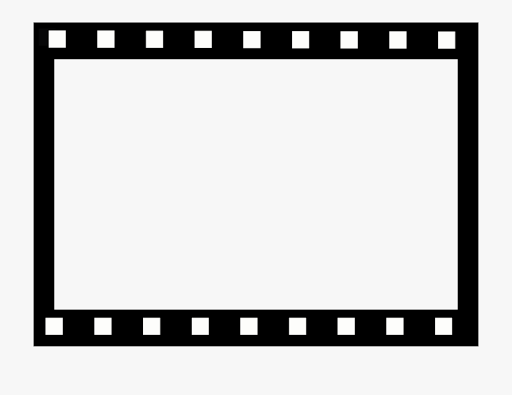 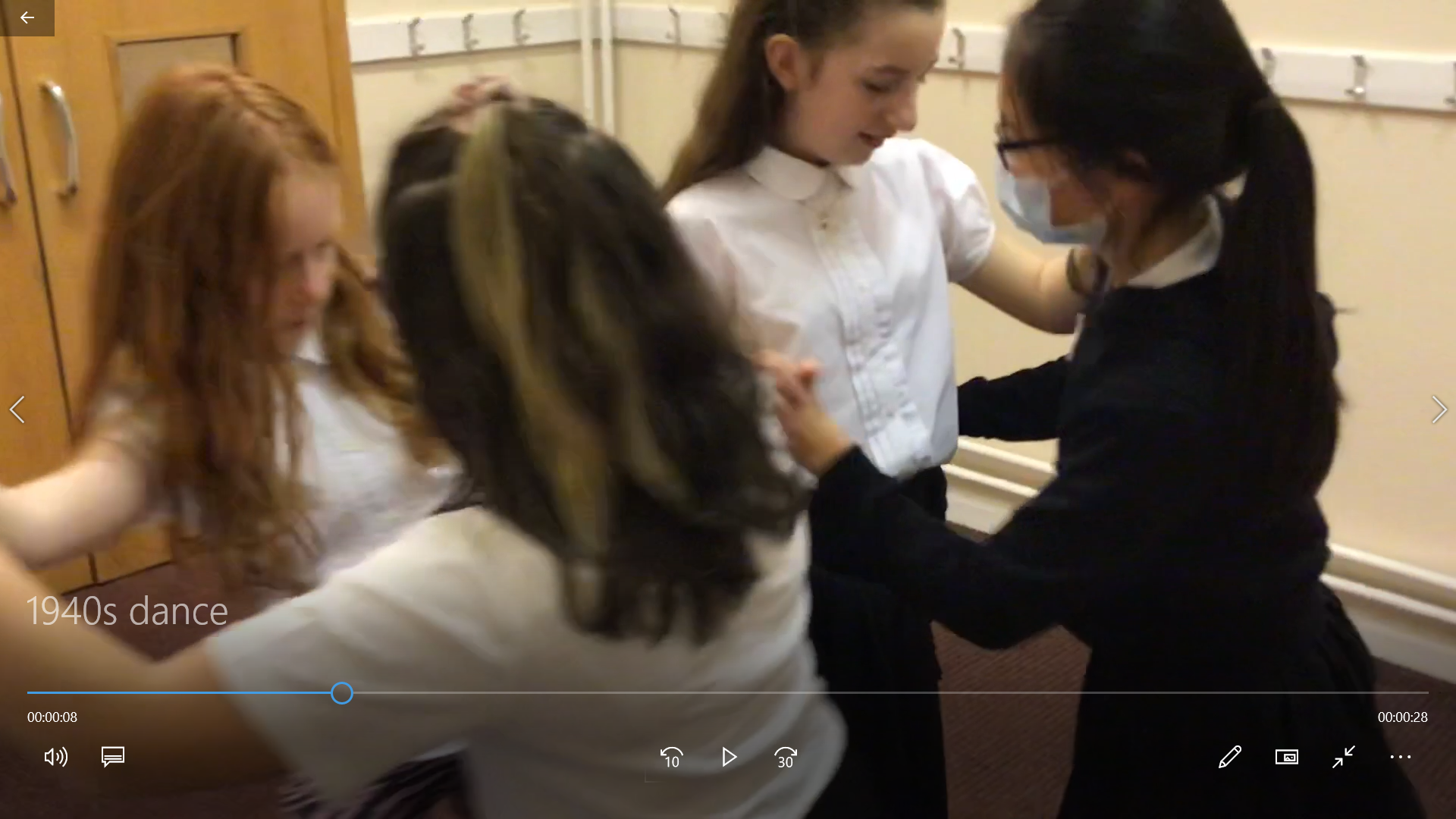 1940’s dance
Paige, Shannon, 
Ellie and Nicole.
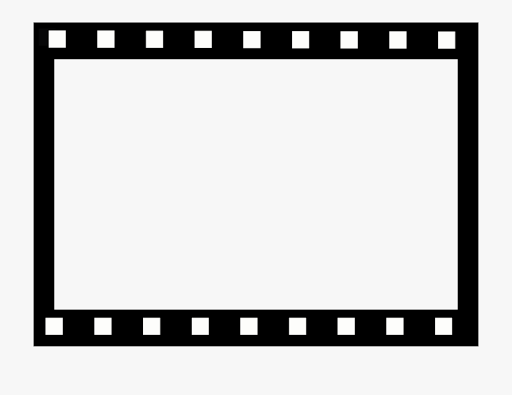 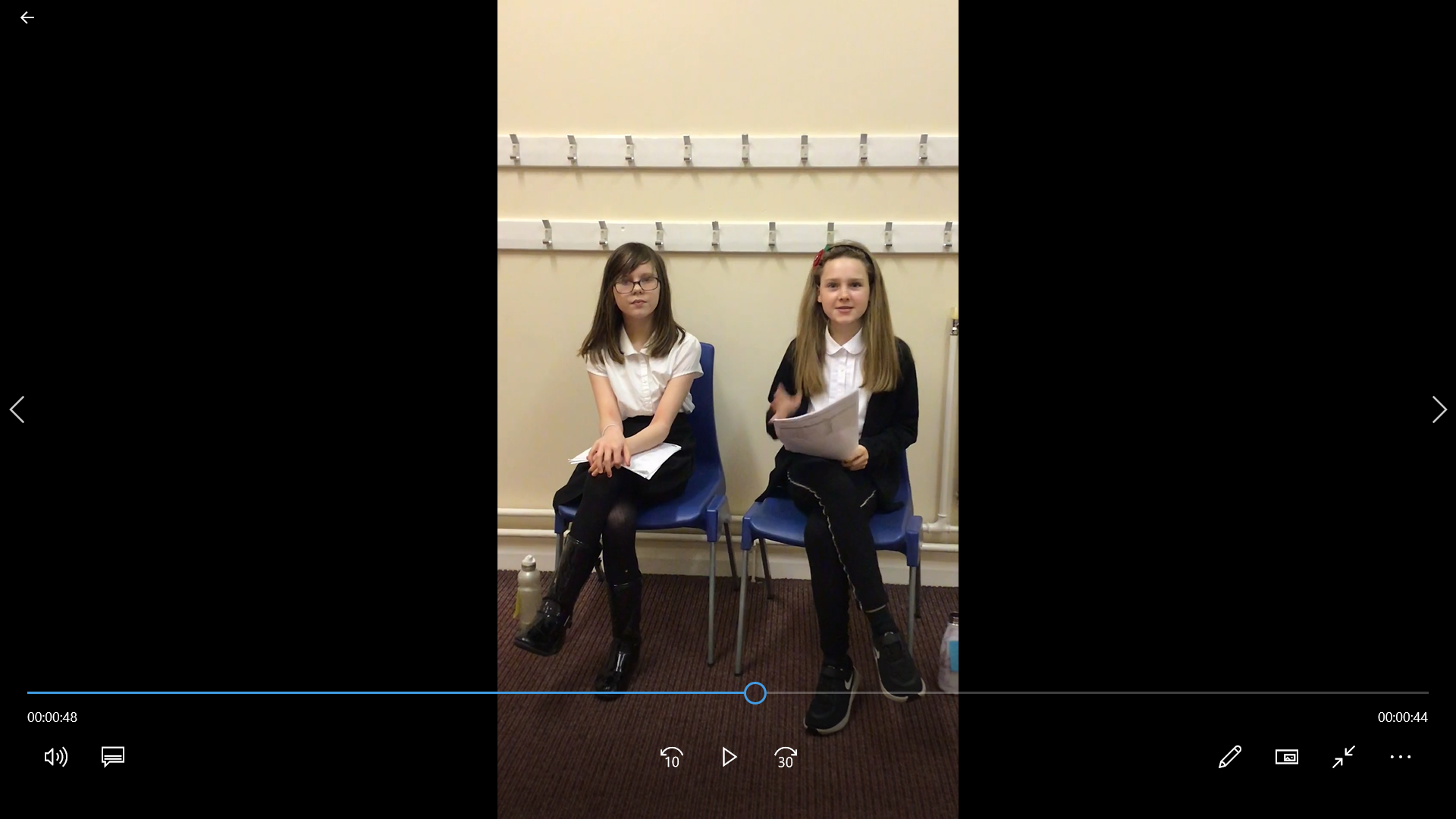 1940’s Sports Report
Ella & Ava
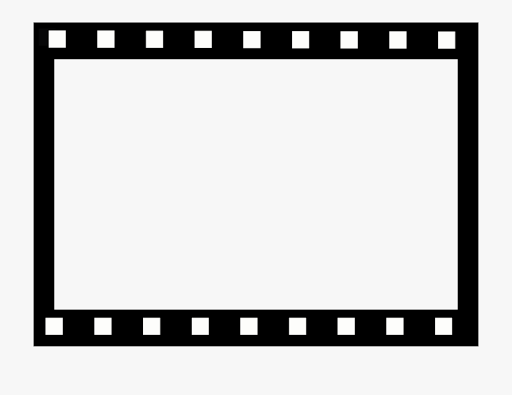 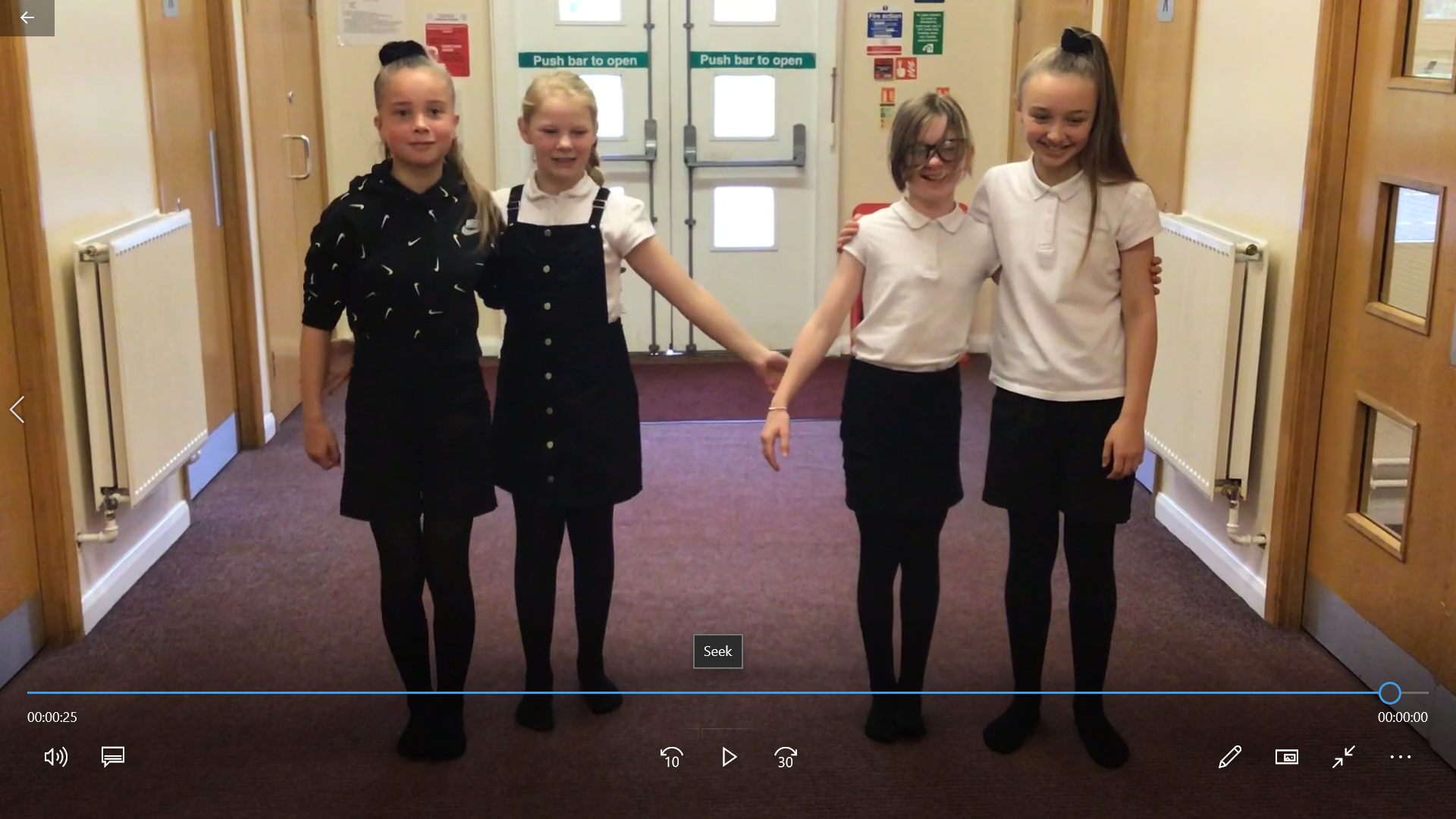 1950’s dance
Nicole and Aaliyah
Lexi and Evie
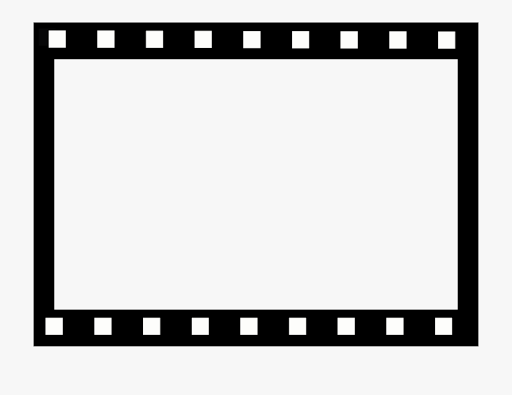 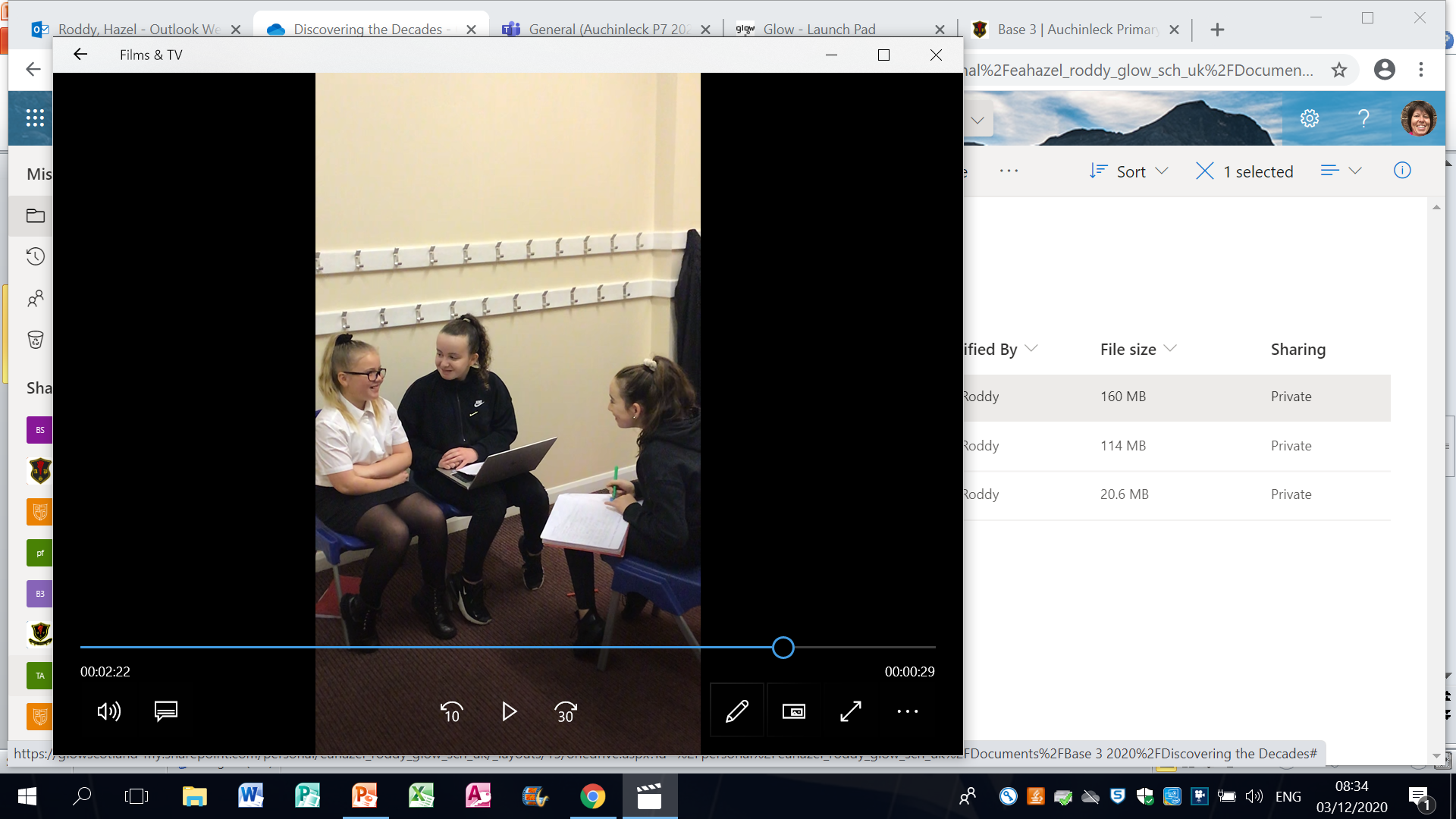 1950’s interview with Roger Bannister
Brooke, Erin & Eve
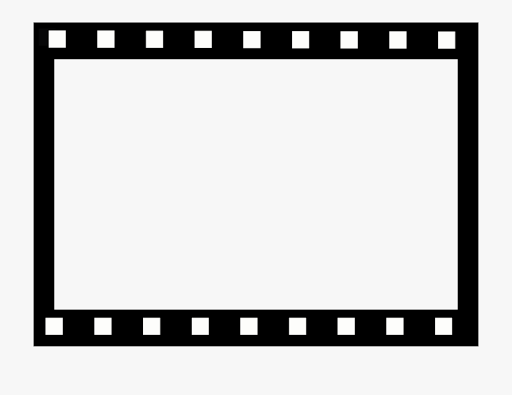 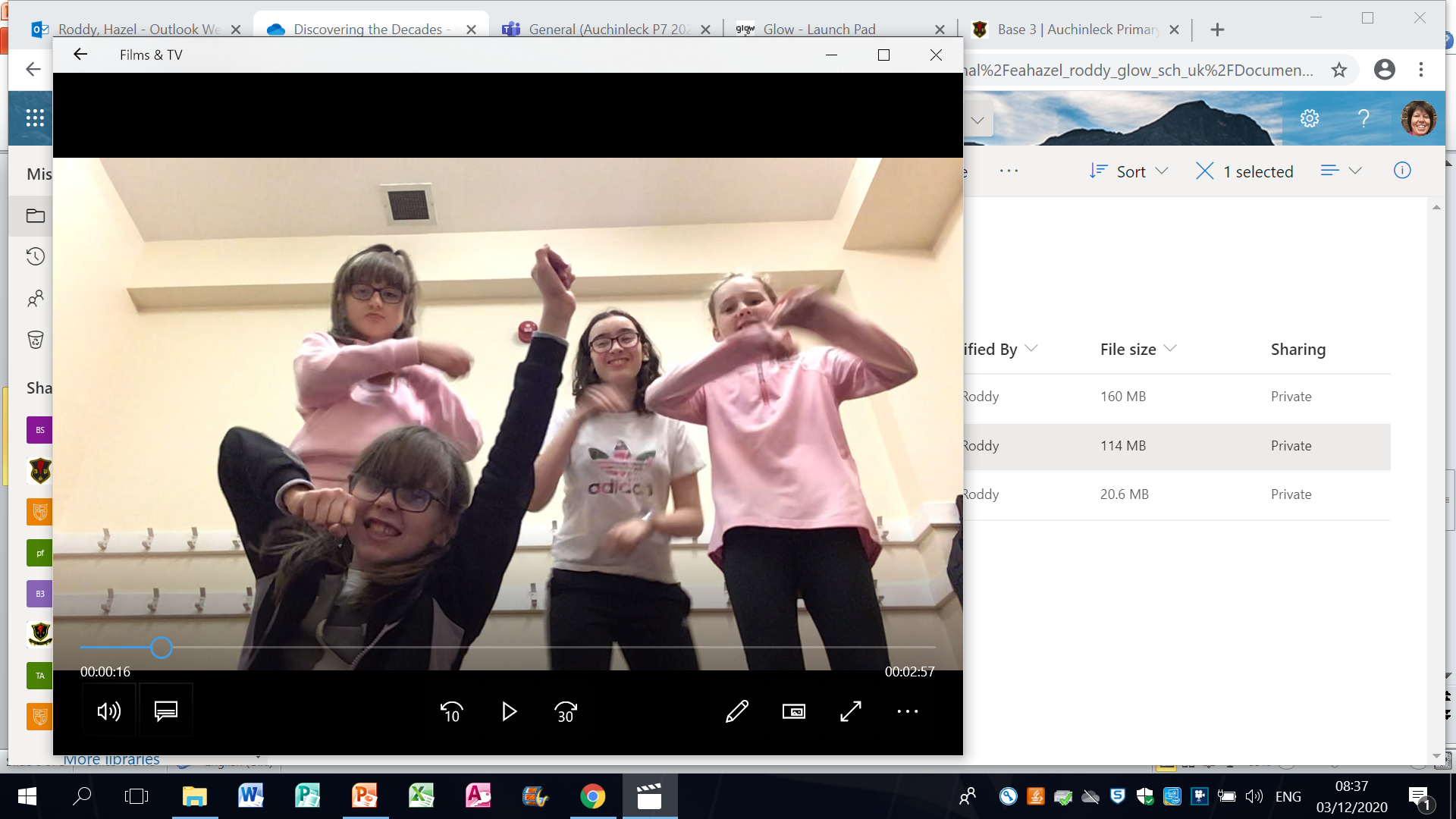 1960’s dance
Ella, Poppy
Isla & Ava
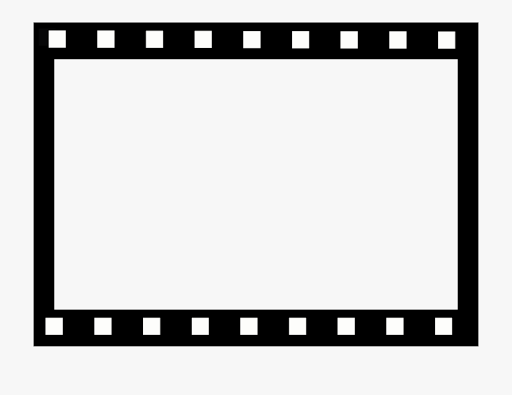 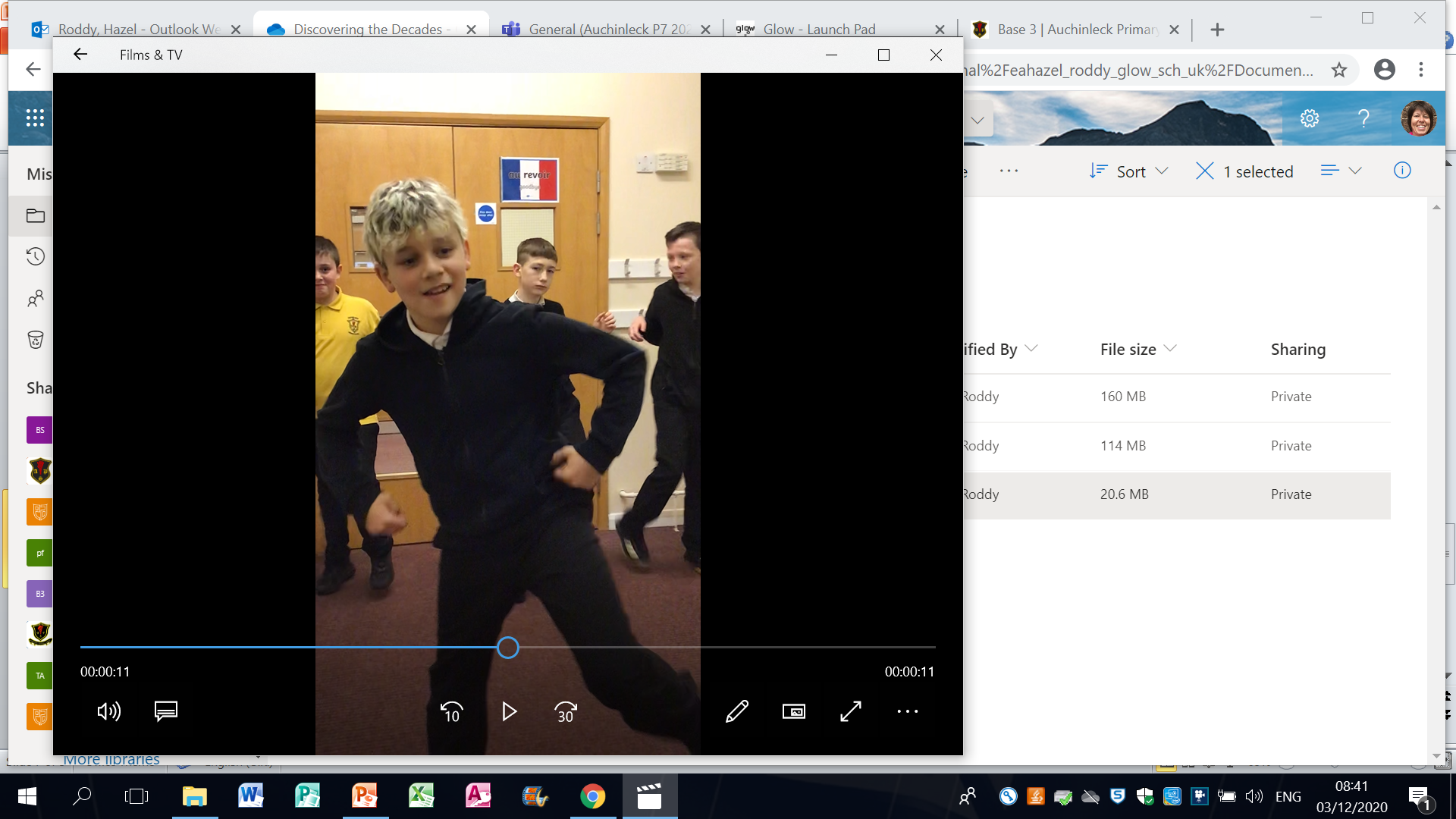 1970’s dance
Ben, Lyle, 
Danyl & Leighton
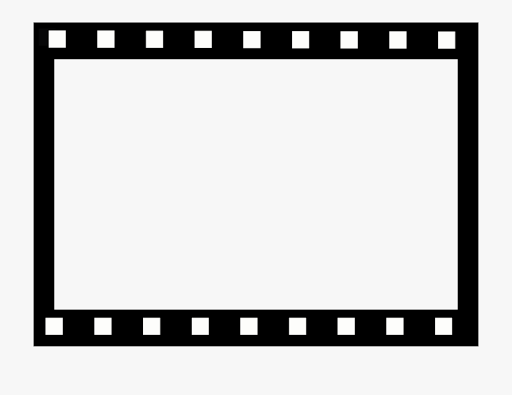 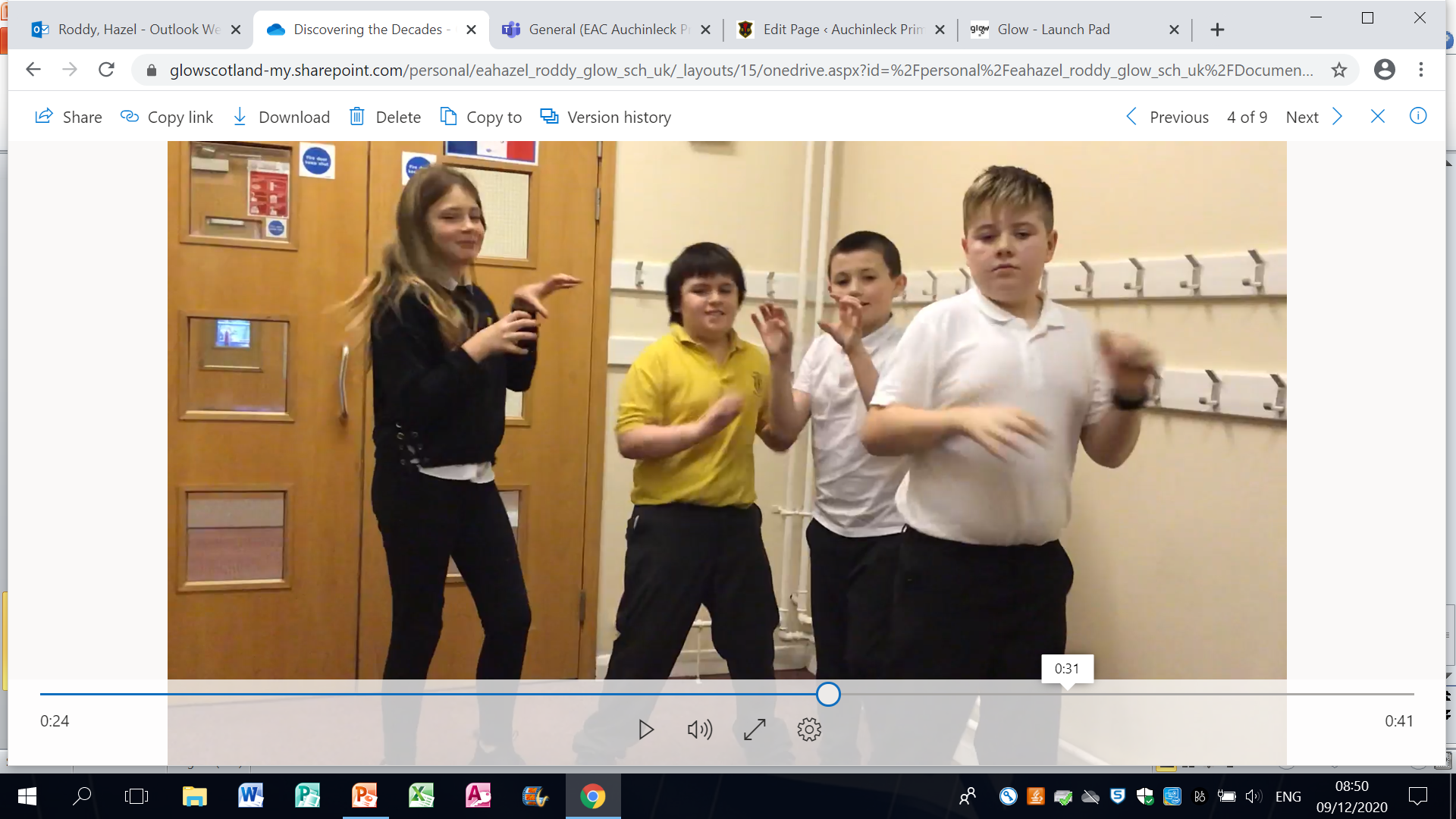 1980’s dance
Michelle, Alex
John & Alexander
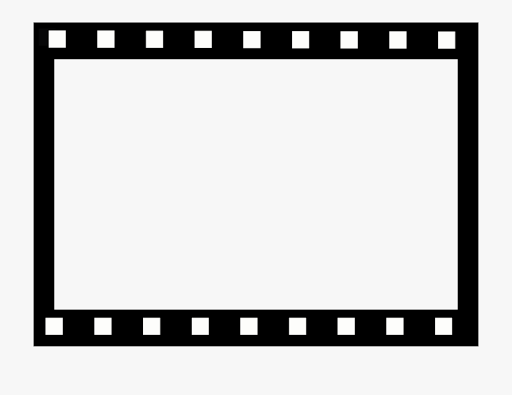 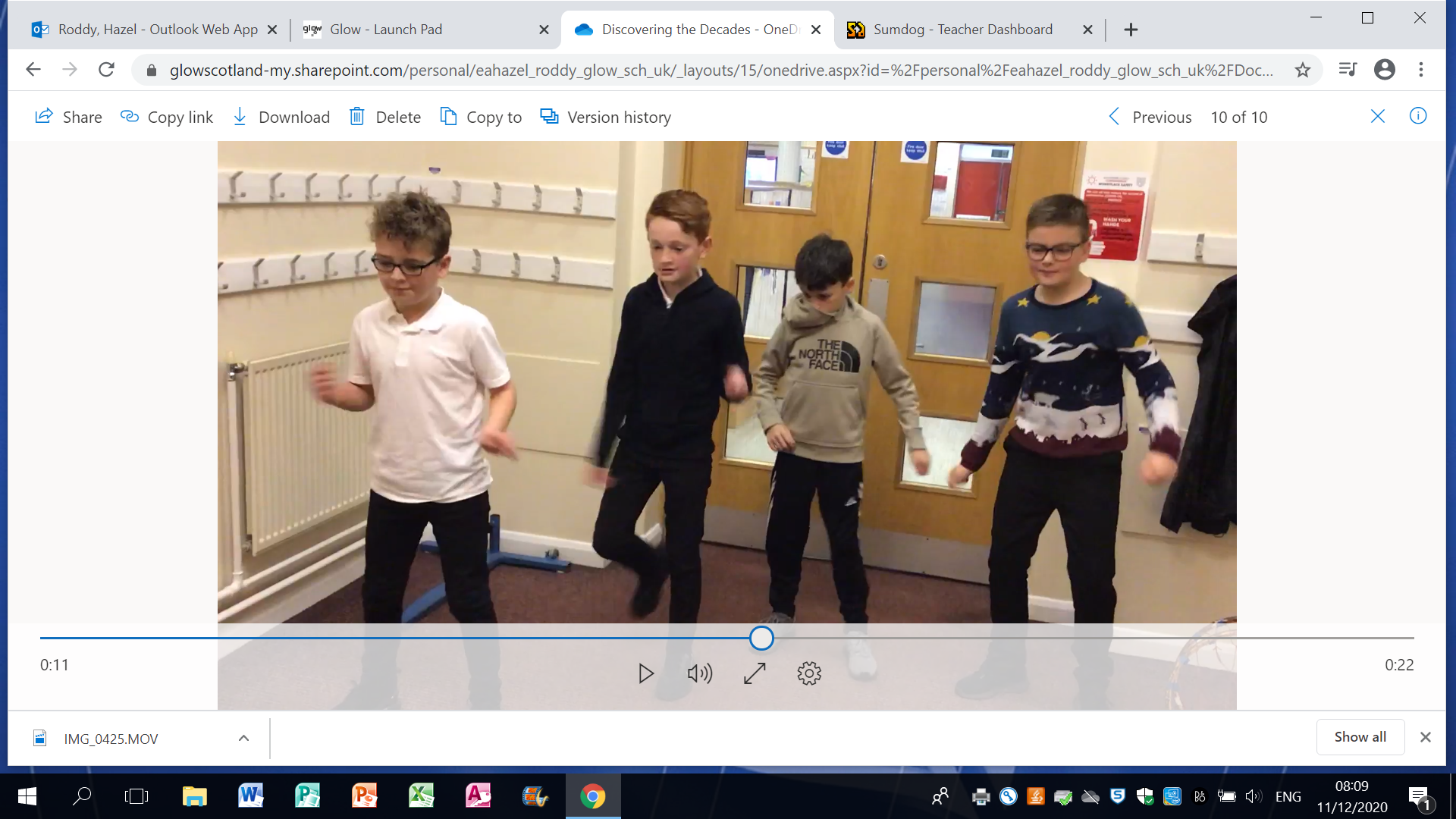 1990’s dance
Rhys, Daniel.
Jayden & Liam